Turtle Functions (What he can do)
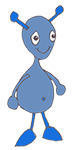 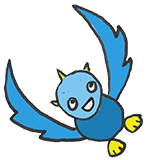 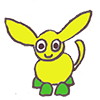 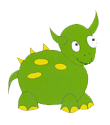 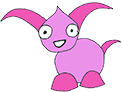 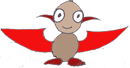 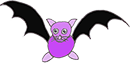 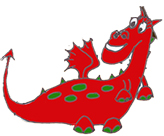 Pip              Grog              Jig                    Mop               Flup                 Zon          Saff             Drax
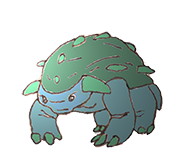 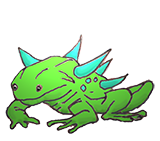 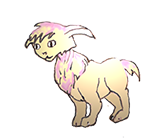 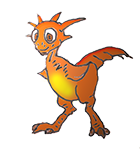 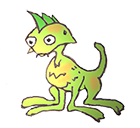 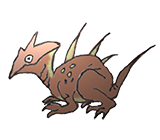 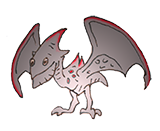 Suri                    Jek                 Klos                    Mif                Riz                      Vash             Wemz
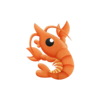 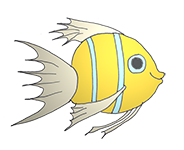 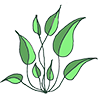 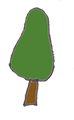 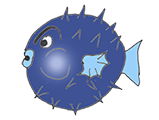 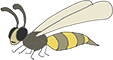 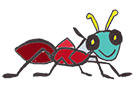 Angelica              Puffy         shrimp     seaweed          bee               tree            ant
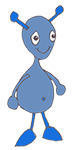 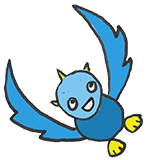 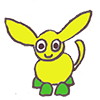 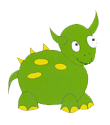 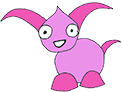 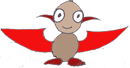 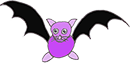 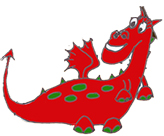 Pip              Grog              Jig                    Mop               Flup                 Zon          Saff             Drax
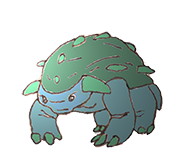 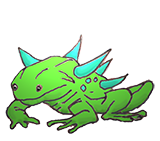 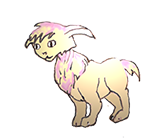 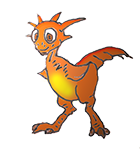 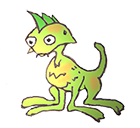 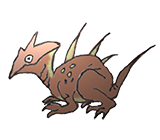 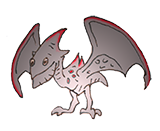 Suri                    Jek                 Klos                    Mif                Riz                      Vash             Wemz
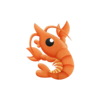 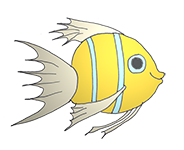 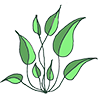 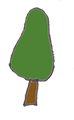 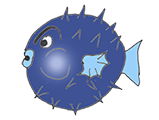 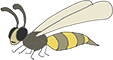 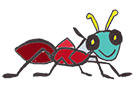 Angelica              Puffy         shrimp     seaweed          bee               tree            ant